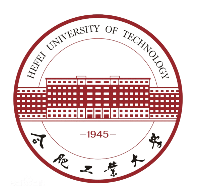 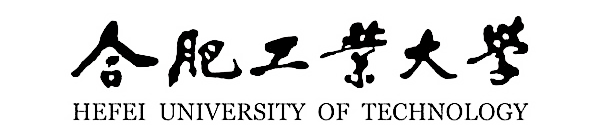 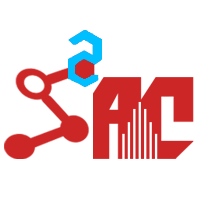 UWB初步调研
汇报人：赵鹏
2022/3/13
01
Device
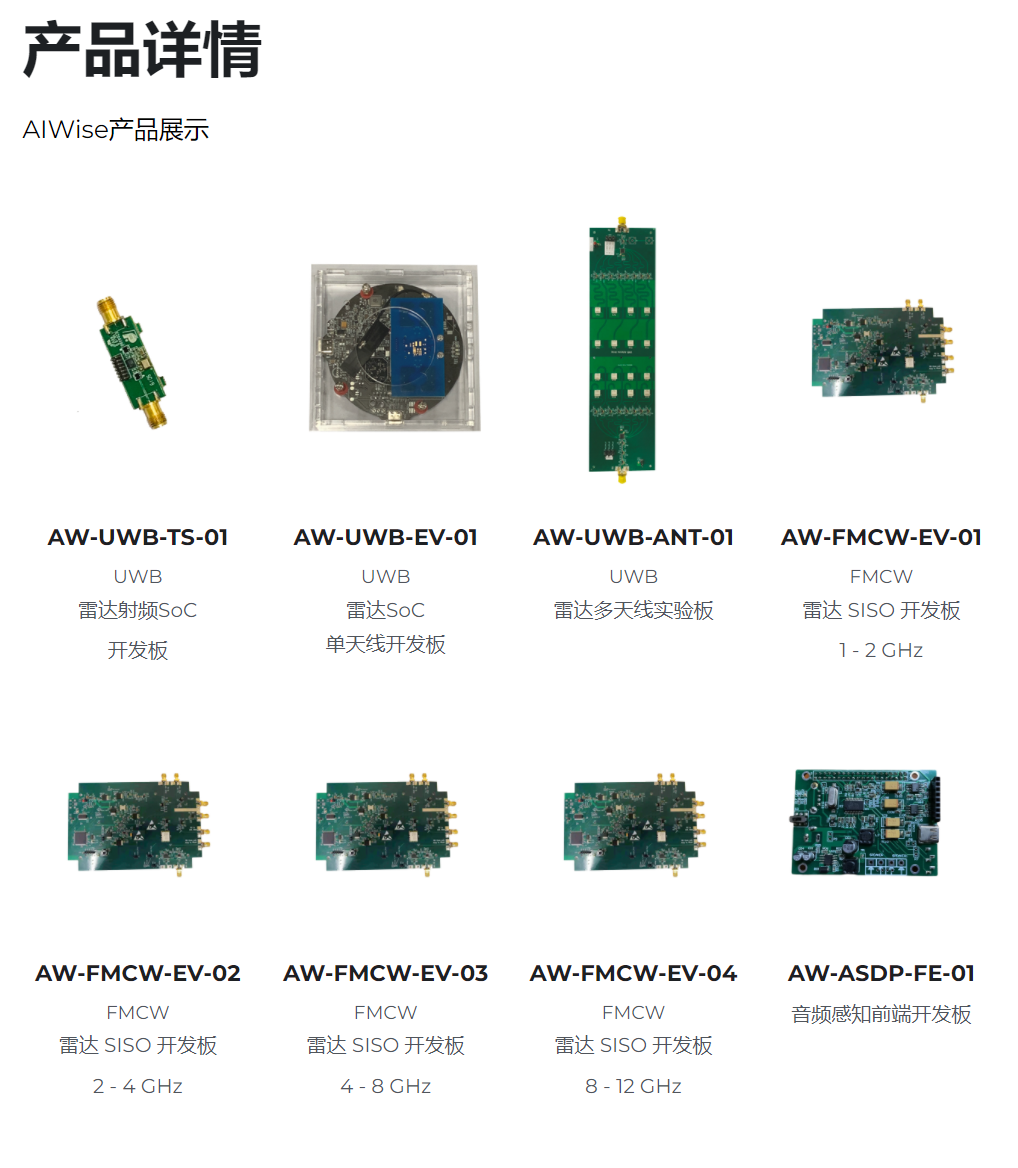 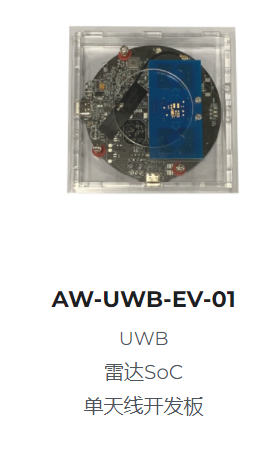 2
02
Brief Introduction
Ultra-Wideband，利用纳秒(ns)至皮秒(ps)级的非正弦波窄脉冲传输数据进行通信
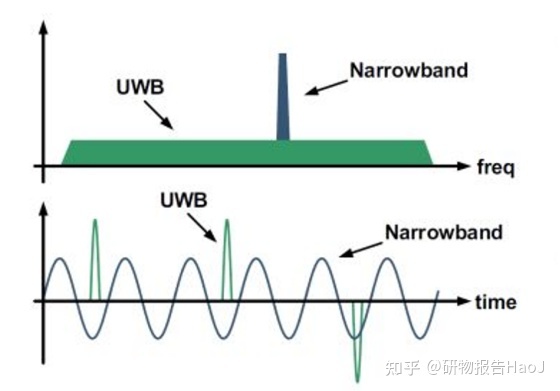 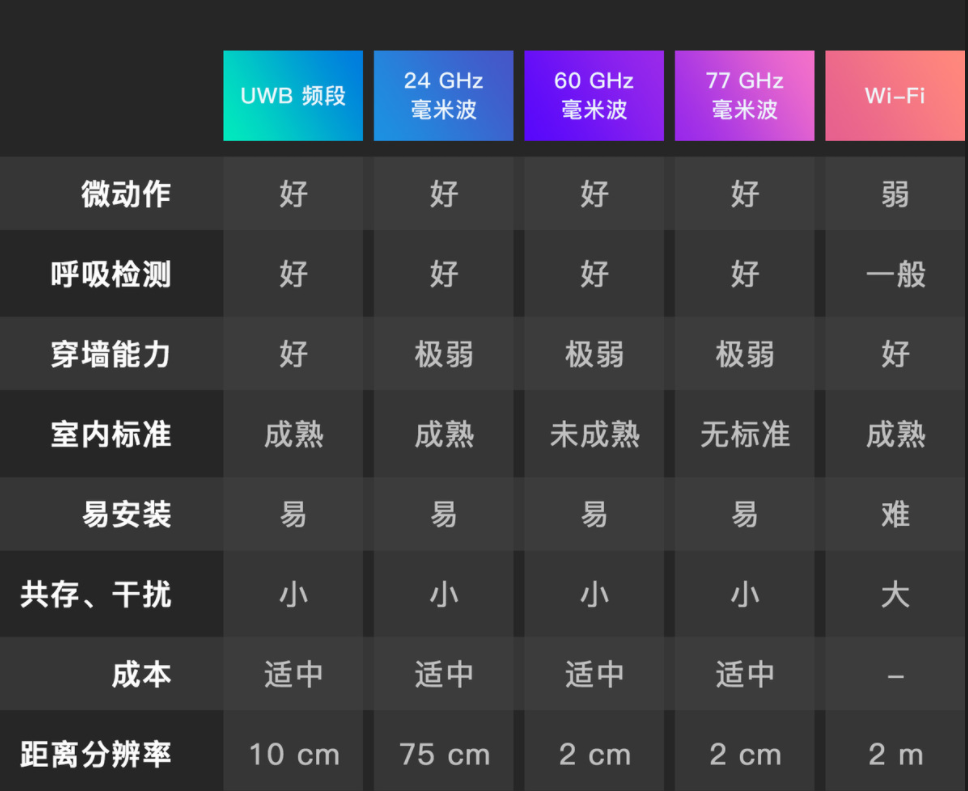 抗多径能力强

穿透能力较强（宽频谱）

定位精度高（厘米级）

能效高

抗干扰（占空比极小0.01~0.001）
3
02
Brief Introduction
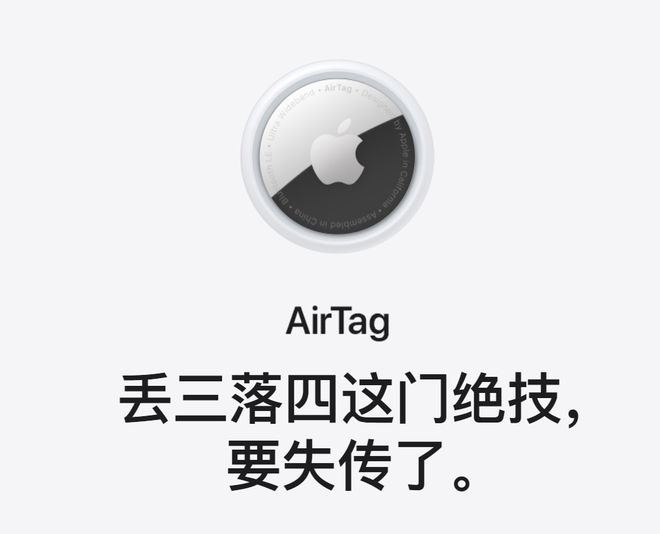 iphone11就开始引入uwb，三星galaxy note 20 ultra，小米mix4等陆续引入
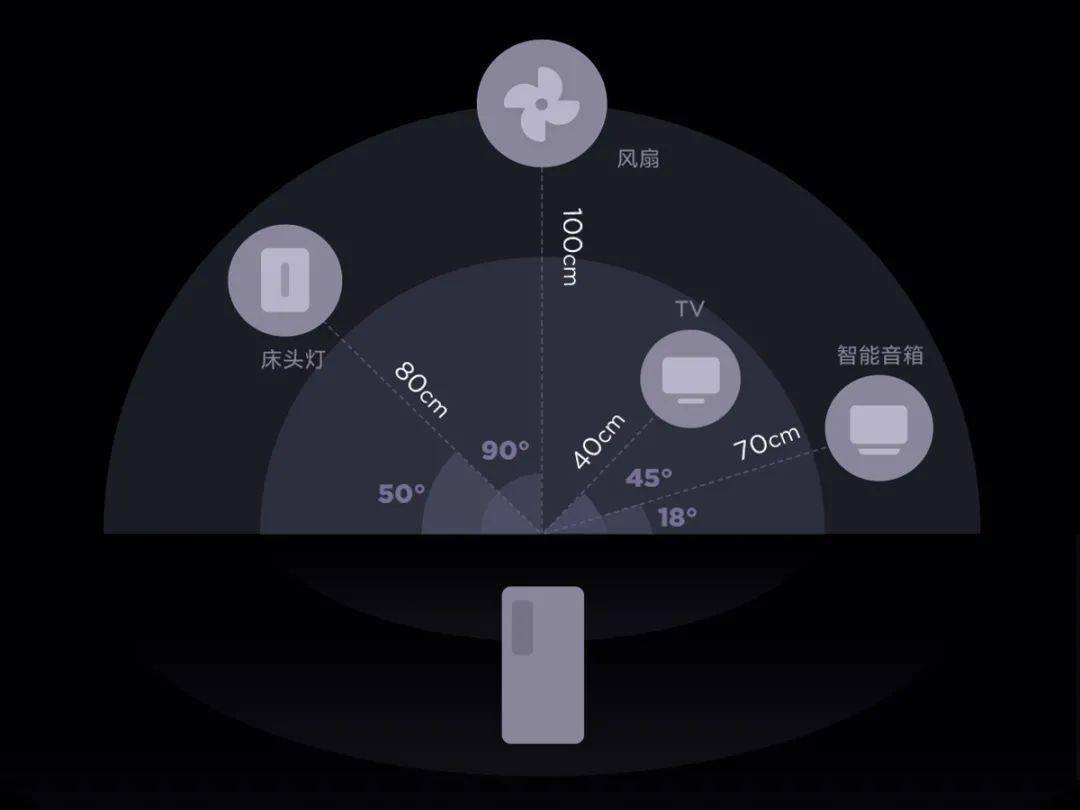 在手机查找app中显示大概位置，走到近场后，利用UWB进行精准查找。

通过Siri或者手机界面中的按钮操作，让AirTag发声，从而快速发现设备。

通过NFC贴近AirTag，可以看到联系人信息，相当于电子工牌。
小米uwb一指连（指向任意智能设备都可直接控制，角度测量精度可达±3°）
4
03
vital signals
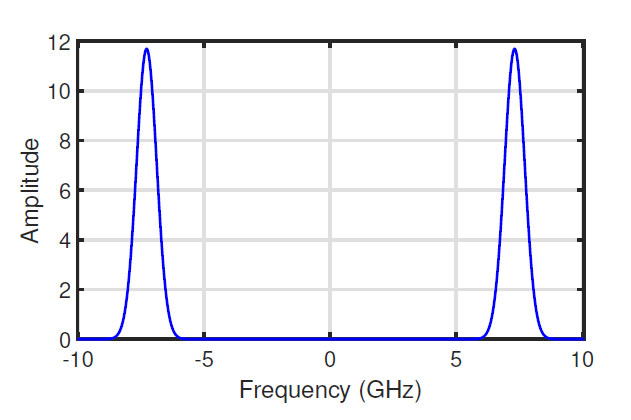 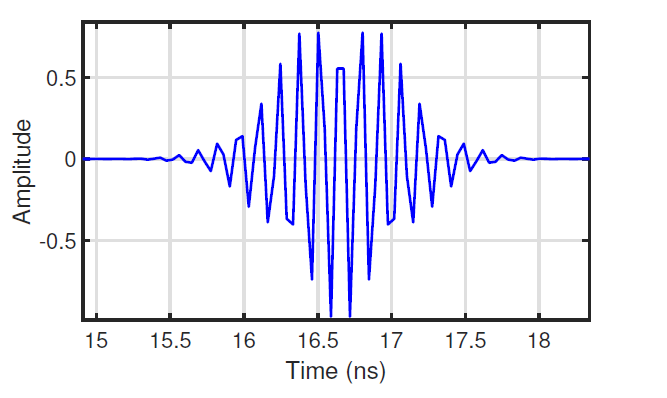 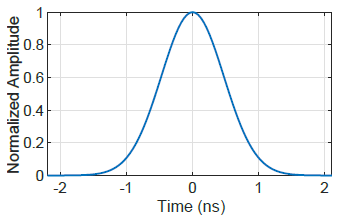 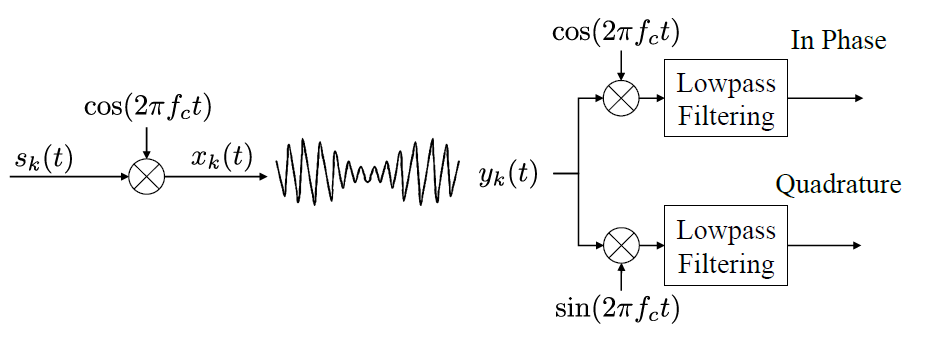 IQ upconversion and downconversion
carrier frequency is 7.3GHz,
and bandwidth is 1.4GHz
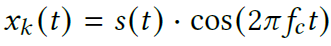 5
03
vital signals
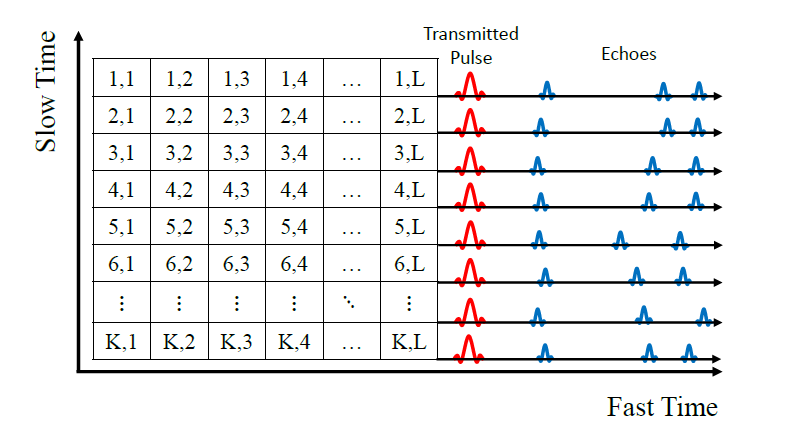 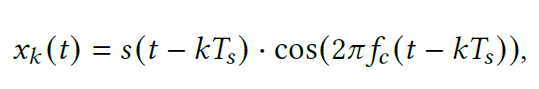 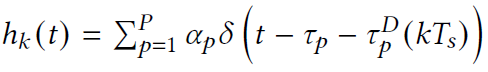 Fast time: time delay of range distance
Slow time: estimate Doppler effect by observing over a long time span
6
03
vital signals
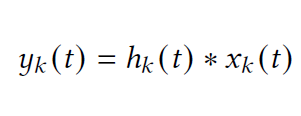 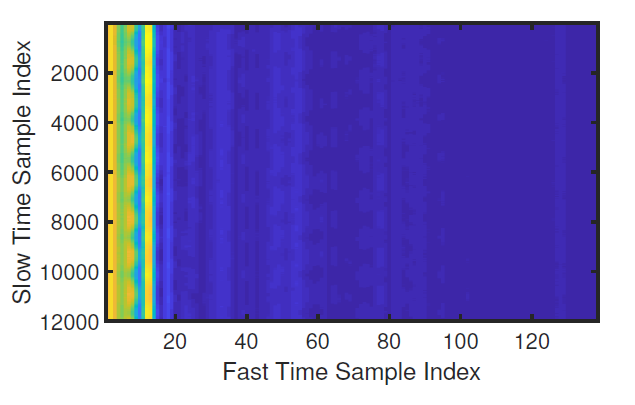 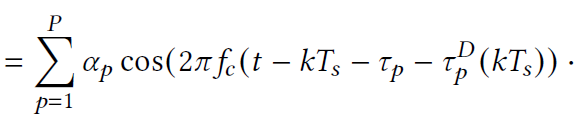 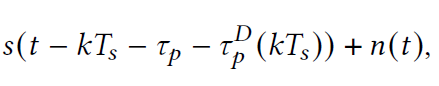 Received baseband signals
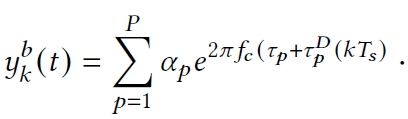 an example of real received signals from UWB radio
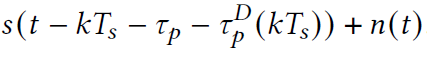 7
03
vital signals
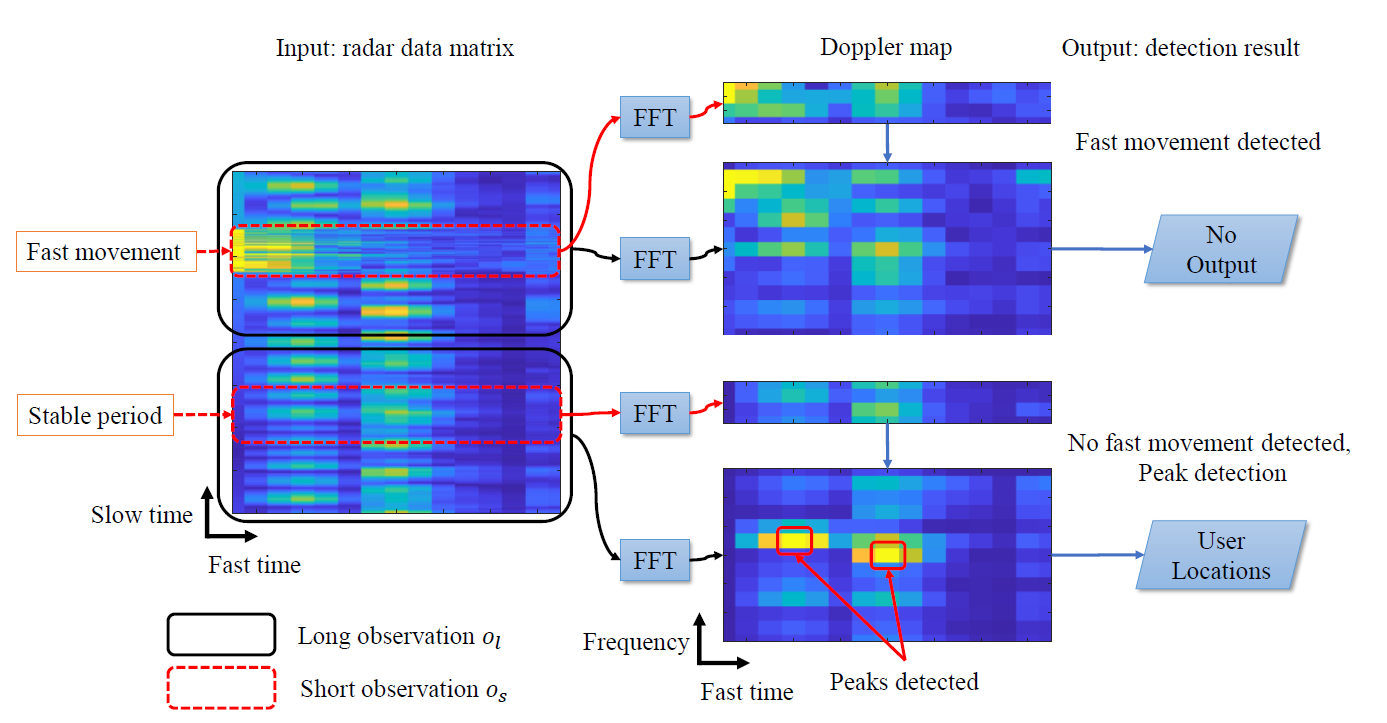 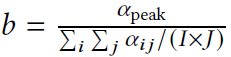 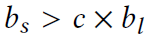 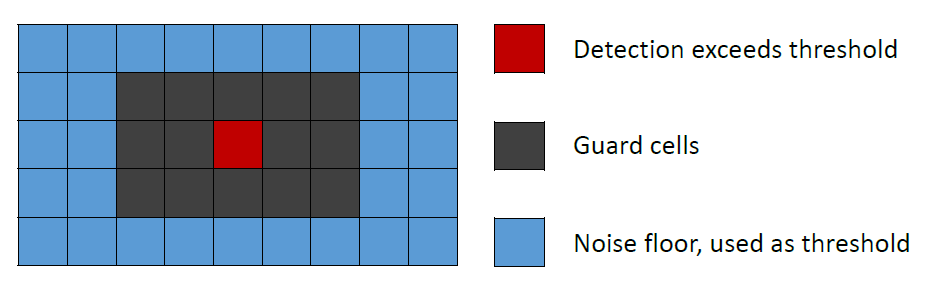 8
04
Other Application
核心定位原理：ToA(Time of Arrival)

Examples (from Decawave)
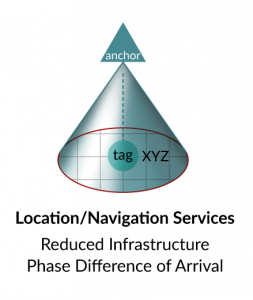 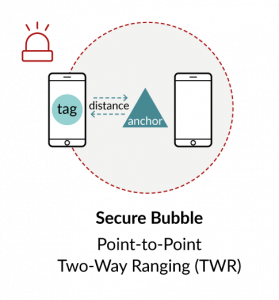 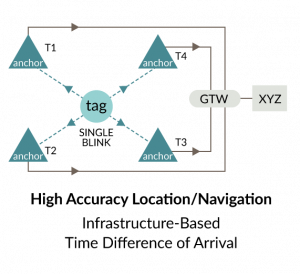 PDoA:
Phase Difference of Arrival
TWR:
Two-Way Ranging
TDoA:
Time Difference of Arrival
9
04
Other Application
SIWA
It analyzes the reflected signals to synthesize an image and also to identify the material status.
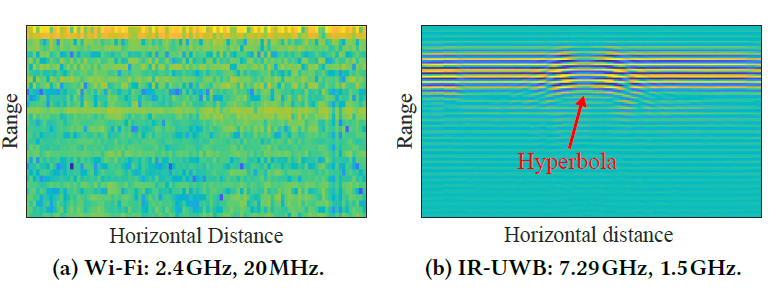 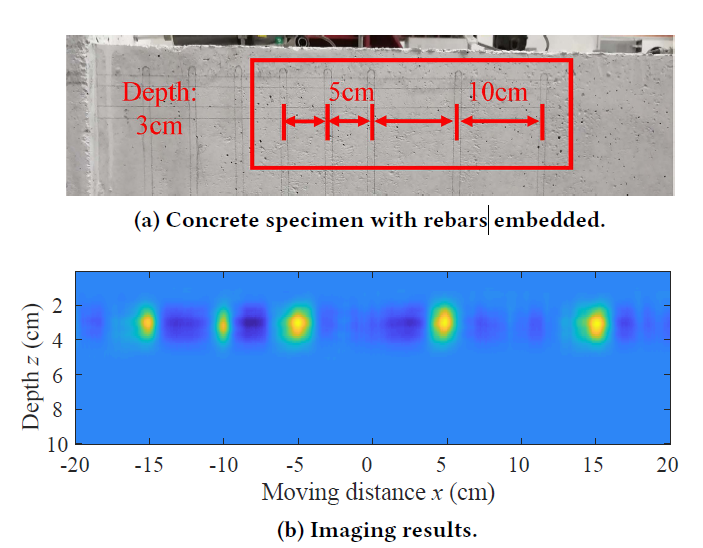 Embing a rebar into a concrete wall at a depth of 5cm and swipe these devices over the wall surface
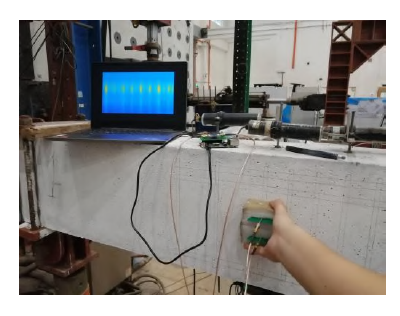 device
10
Thanks
11